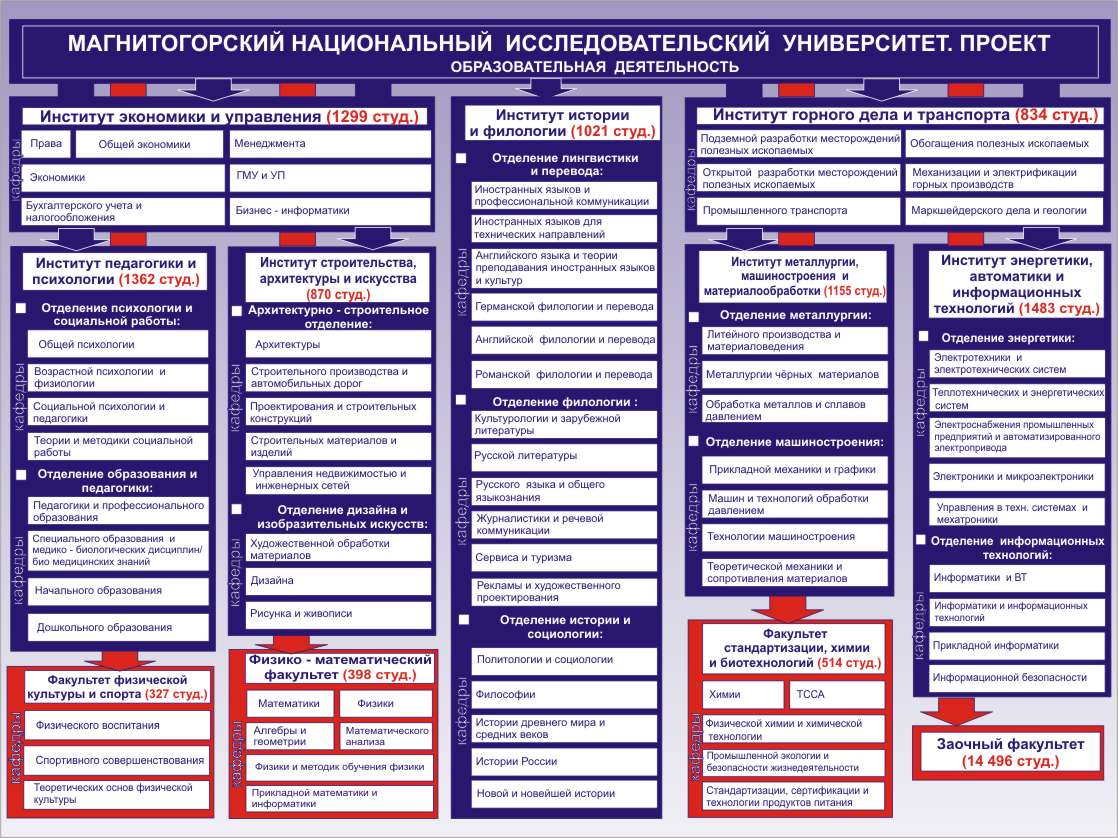 МАГНИТОГОРСКИЙ ГОСУДАРСТВЕННЫЙ ТЕХНИЧЕСКИЙ УНИВЕРСИТЕТ ИМ. Г.И. НОСОВА 
ПРОЕКТ НОВОГО ОБЪЕДИНЕННОГО УНИВЕРСИТЕТА. ОСНОВНЫЕ ОБРАЗОВАТЕЛЬНЫЕ СТРУКТУРЫ
Горных машин и ТТК
Металлургии черных металлов
Заочный институт (14 496 студ.)
МАГНИТОГОРСКИЙ ГОСУДАРСТВЕННЫЙ ТЕХНИЧЕСКИЙ УНИВЕРСИТЕТ ИМ. Г.И. НОСОВА 
ПРОЕКТ НОВОГО ОБЪЕДИНЕННОГО УНИВЕРСИТЕТА. ОРГАНИЗАЦИЯ НАУЧНОЙ ДЕЯТЕЛЬНОСТИ
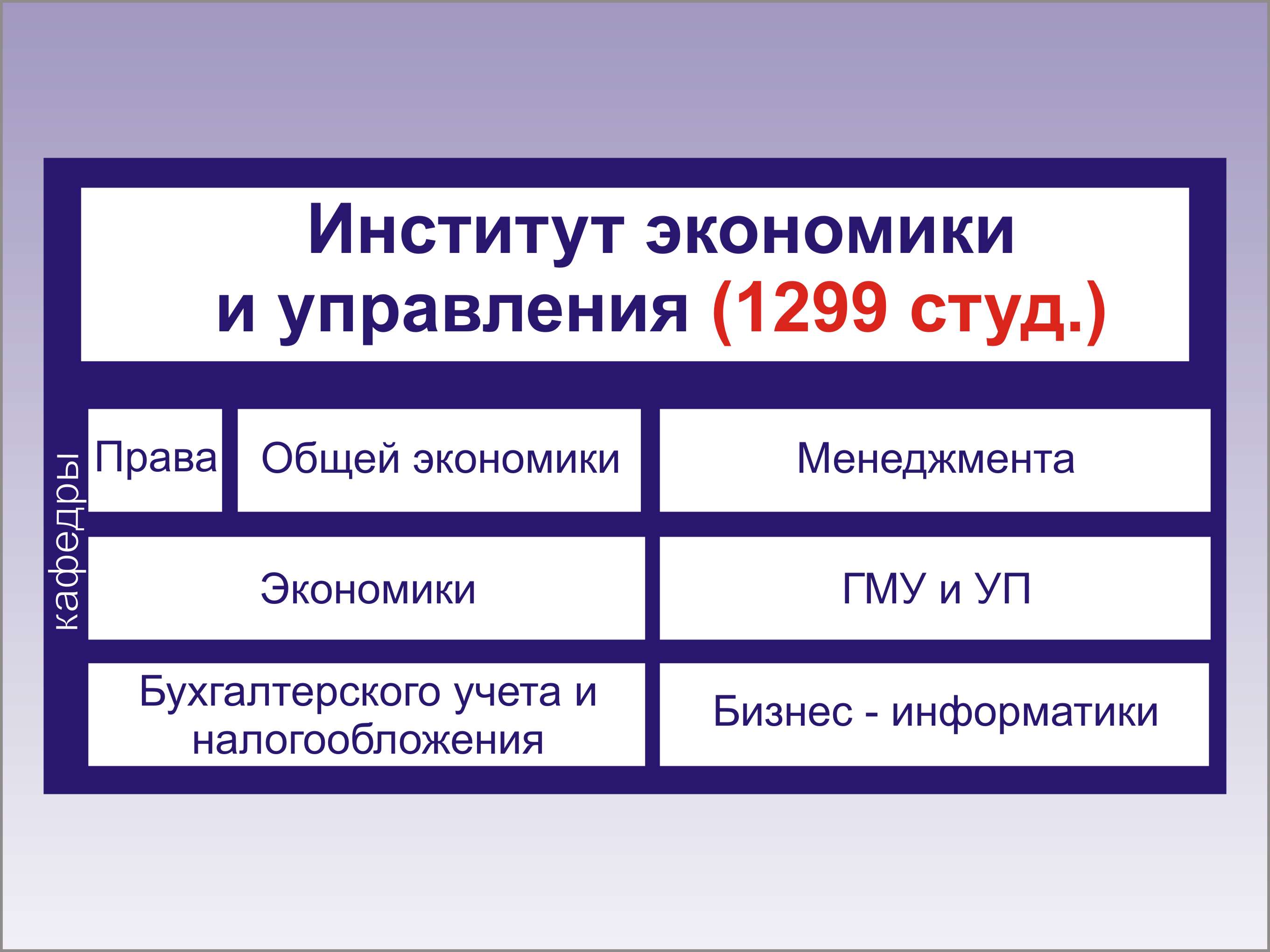 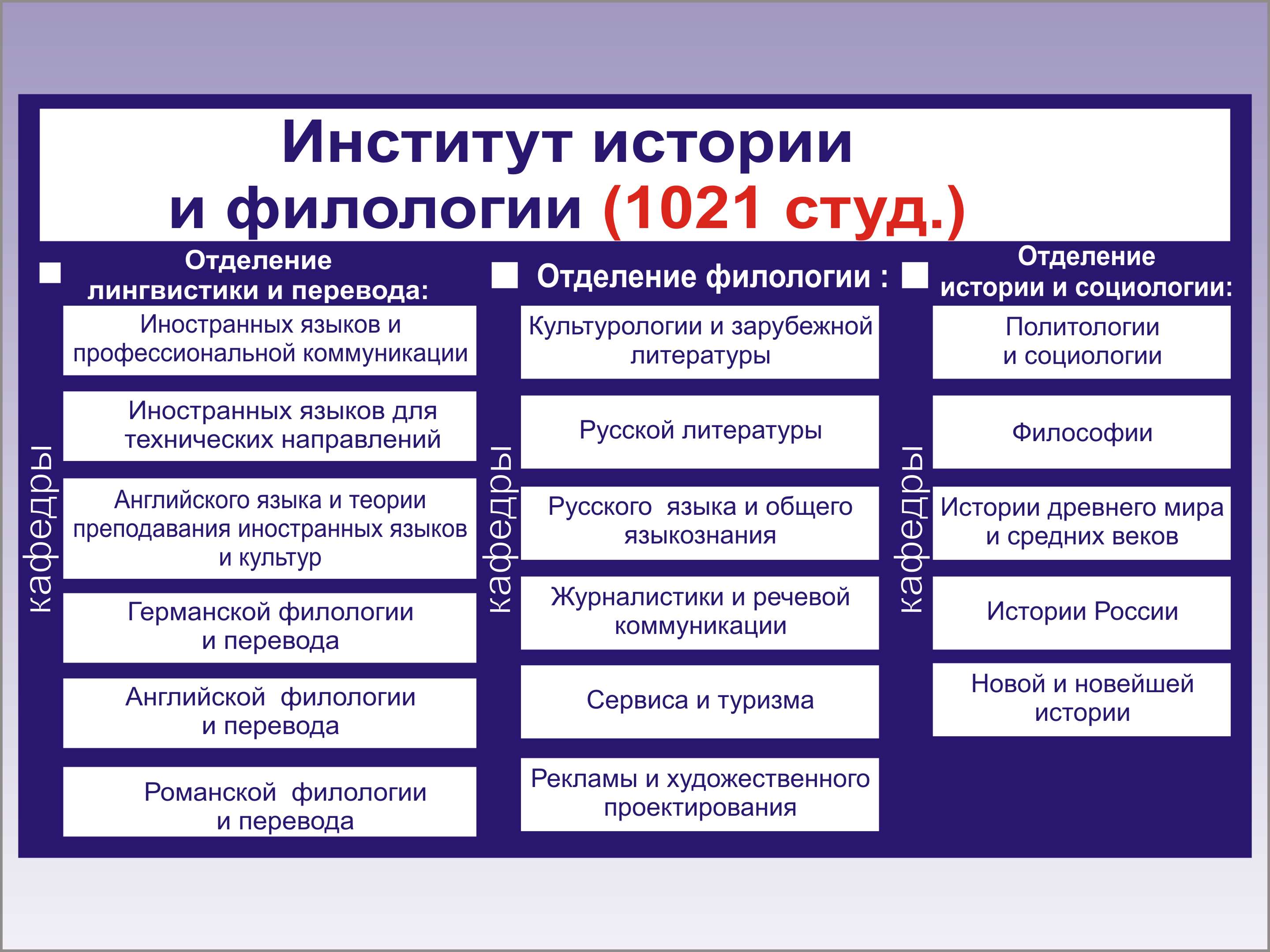 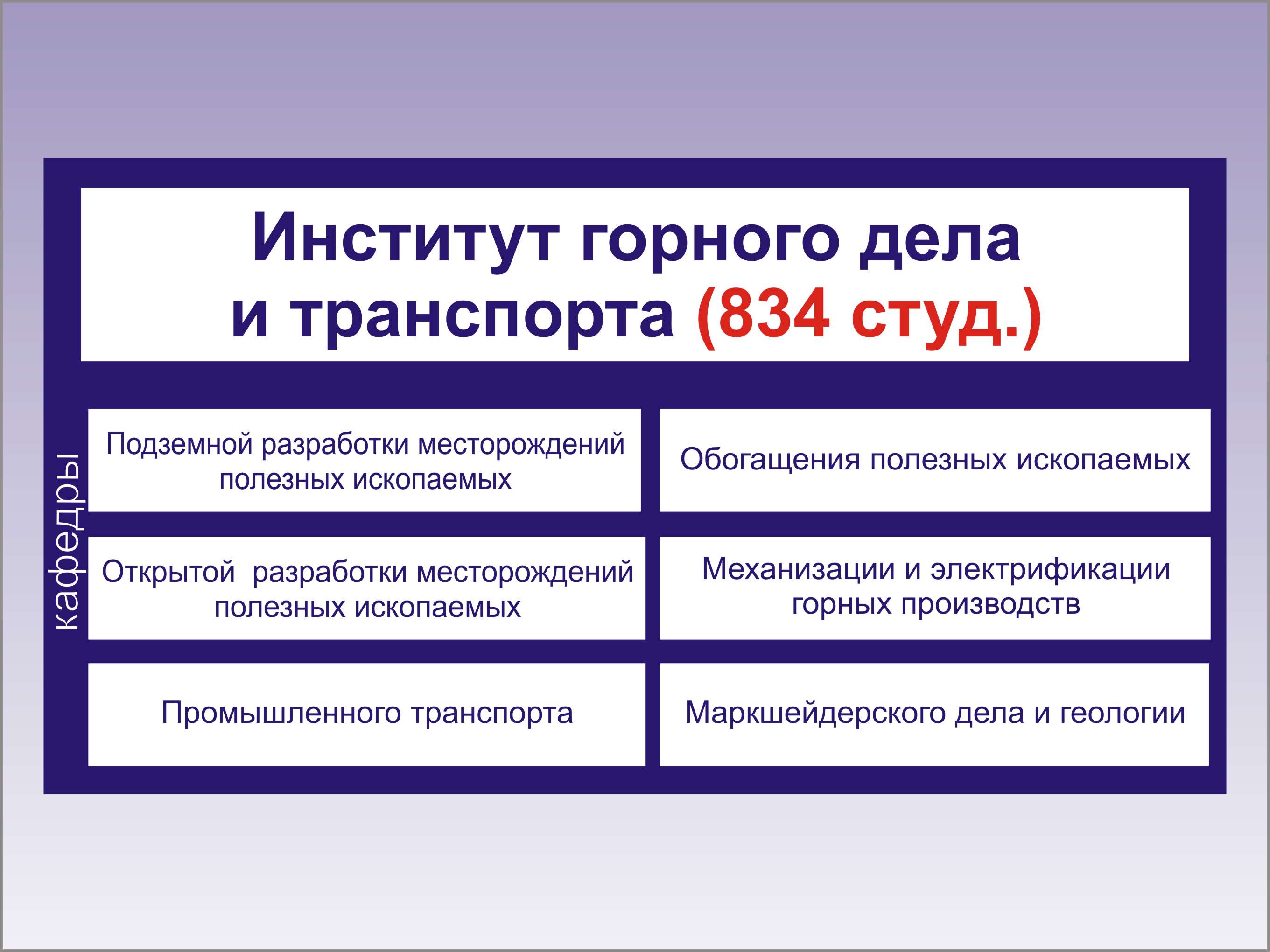 Горных машин и транспортно-технологических комплексов
Металлургии чёрных металлов
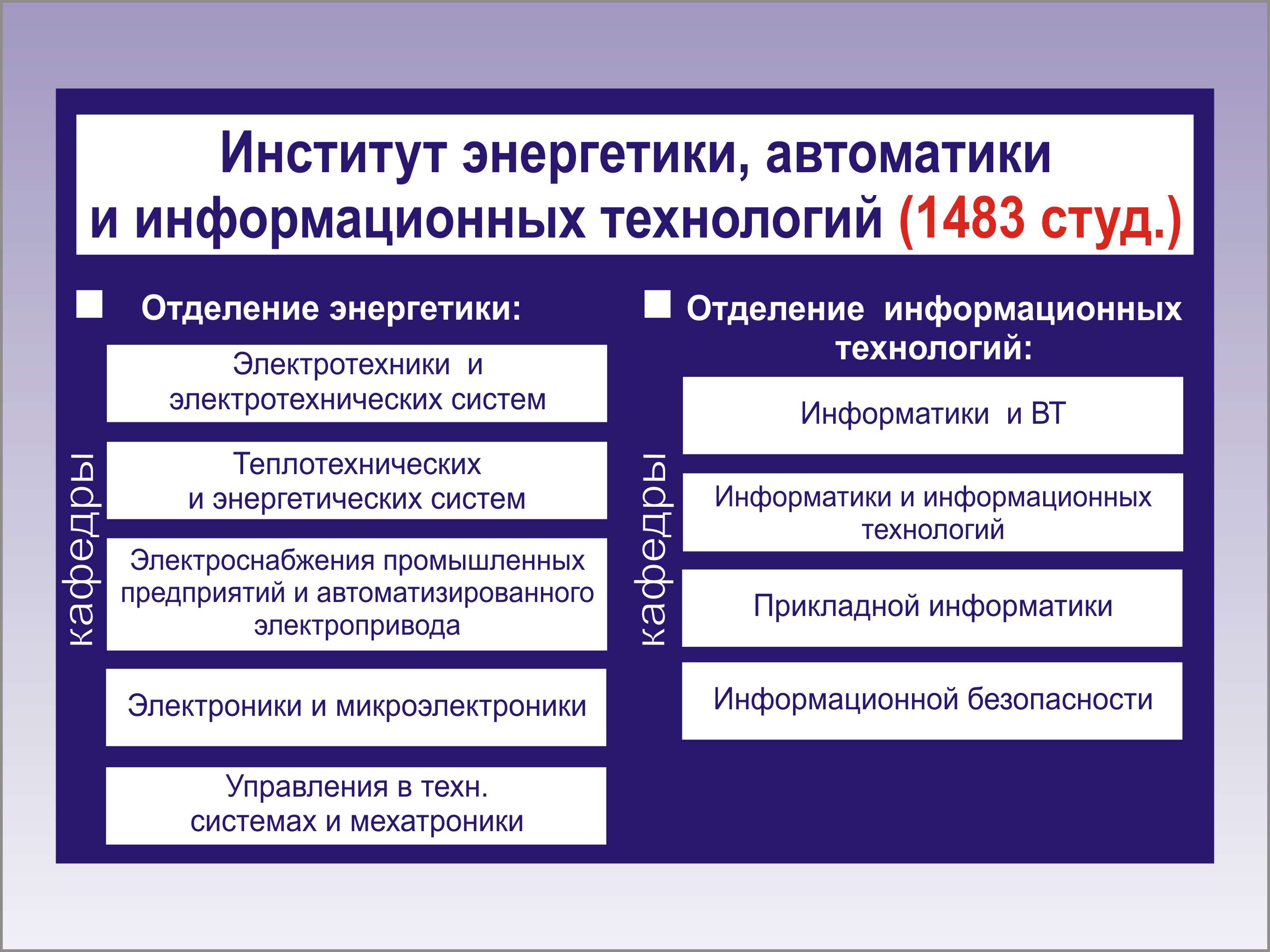 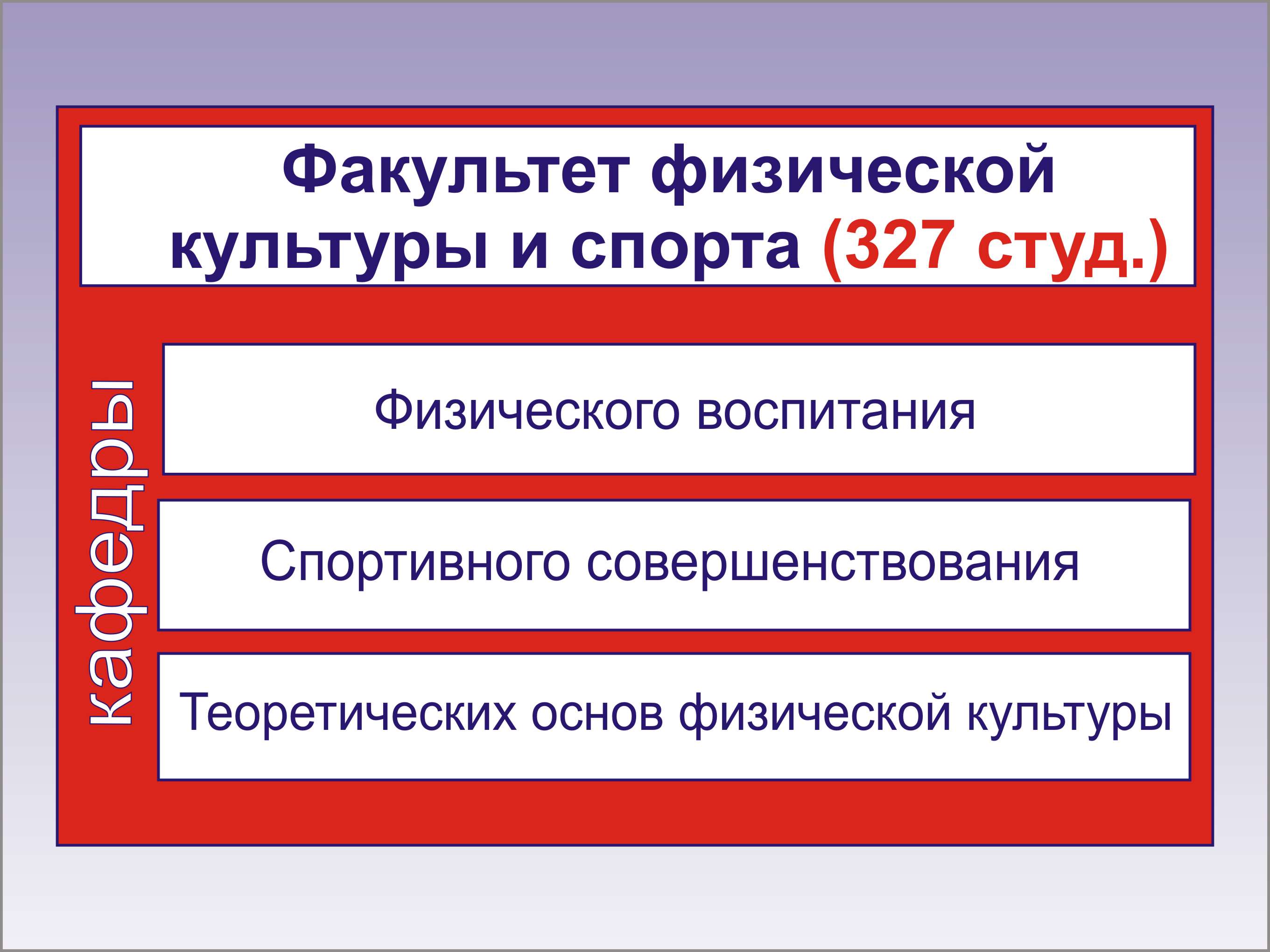 Заочный институт (14 496 студ.)